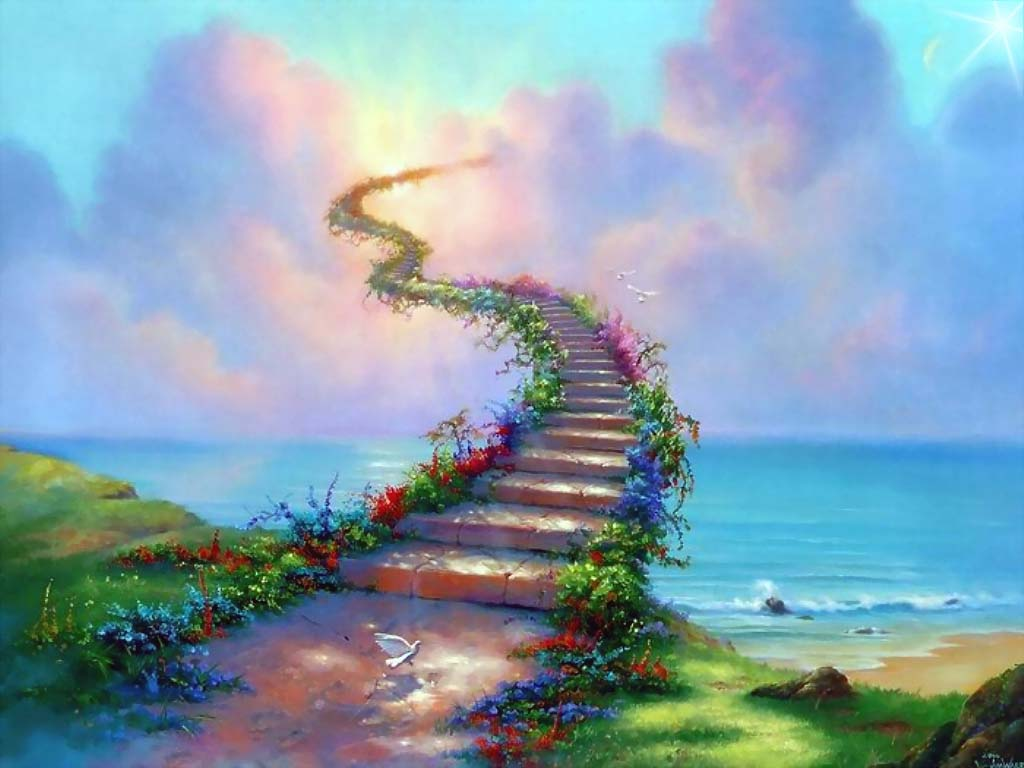 Please write 2 or more ideas from each box